2
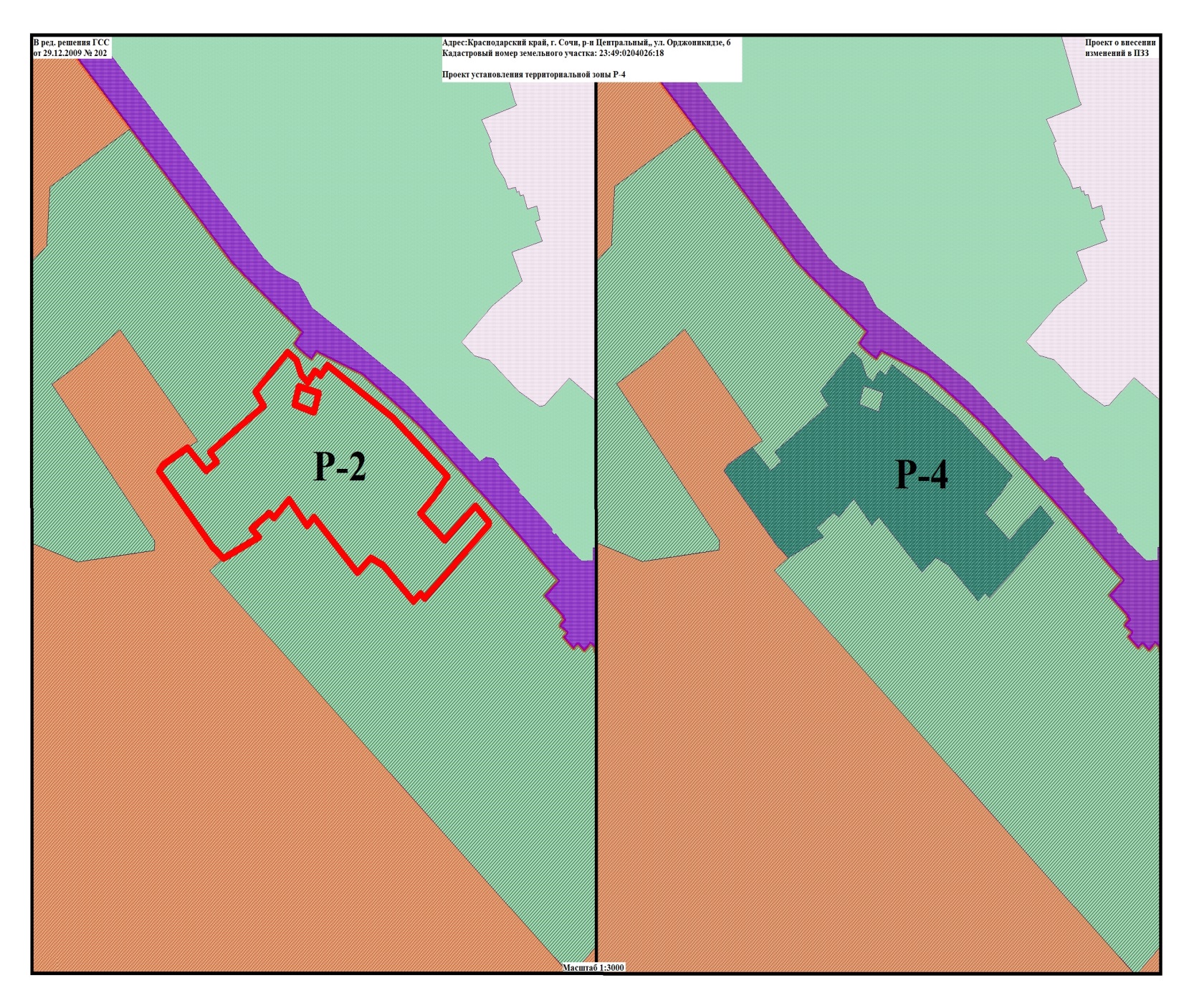 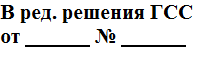 Каталог координат границы территориальной зоны Р-4
№	        X	         Y
1	42698,9015	58784,6971
2	42703,1009	58788,8277
3	42700,4975	58791,2203
4	42711,6990	58802,5053
5	42740,3847	58830,1563
6	42741,2974	58830,2645
7	42750,0133	58822,0549
8	42749,2899	58821,0820
9	42749,0074	58820,9787
10	42740,7506	58812,3840
11	42731,8070	58803,5056
12	42746,0387	58788,7931
13	42754,6989	58796,6880
14	42765,9923	58805,1202
15	42797,6152	58771,8689
16	42812,1092	58751,7990
17	42825,6155	58732,6728
18	42819,9578	58728,6270
19	42821,4702	58726,6205
20	42822,5725	58725,0339
21	42816,2677	58721,1136
22	42820,0870	58716,8616
23	42828,2341	58714,1566
24	42831,5300	58709,7671
25	42832,5015	58708,5637
26	42830,7687	58707,2047
27	42811,3098	58689,3955
28	42803,7434	58694,2171
№	        X	         Y
29	42778,8849	58661,8038
30	42773,5321	58665,9223
31	42768,9363	58659,4307
32	42773,7547	58655,1349
33	42781,3351	58648,3826
34	42772,1236	58633,7295
35	42771,0501	58632,7549
36	42768,7337	58631,2499
37	42727,9466	58663,5597
38	42726,2473	58665,7007
39	42721,8711	58670,0860
40	42733,3029	58691,4375
41	42737,9743	58686,8451
42	42746,2352	58697,7101
43	42743,5211	58700,4954
44	42753,5413	58709,6382
45	42739,4305	58720,6171
46	42744,1932	58724,4642
47	42714,2432	58750,6942
48	42722,0910	58758,9186
49	42718,2310	58766,4922
1	42698,9015	58784,6971
50	42800,4264	58724,5423
51	42804,2676	58712,8283
52	42814,1039	58715,5241
53	42810,5369	58727,4116
50	42800,4264	58724,5423